Literacy
Memory
Research
Volume
Sphere
Hemisphere
Radius
Find the radius of the Earth and show how you can work out its volume.
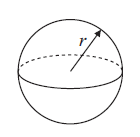 Skills
Stretch
Calculate the volume of these shapes to 2 decimal places.
1
2
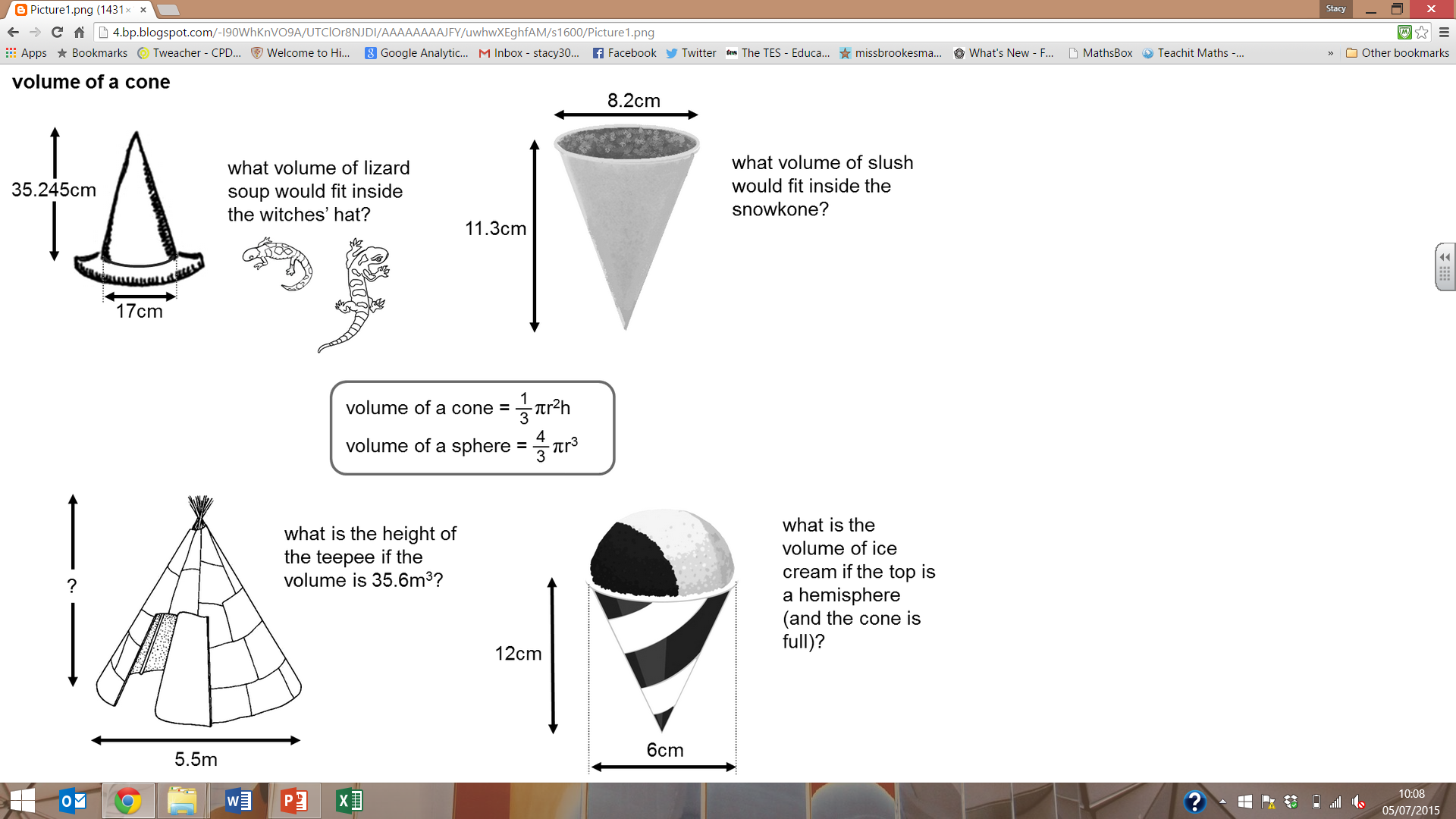 3
4
1
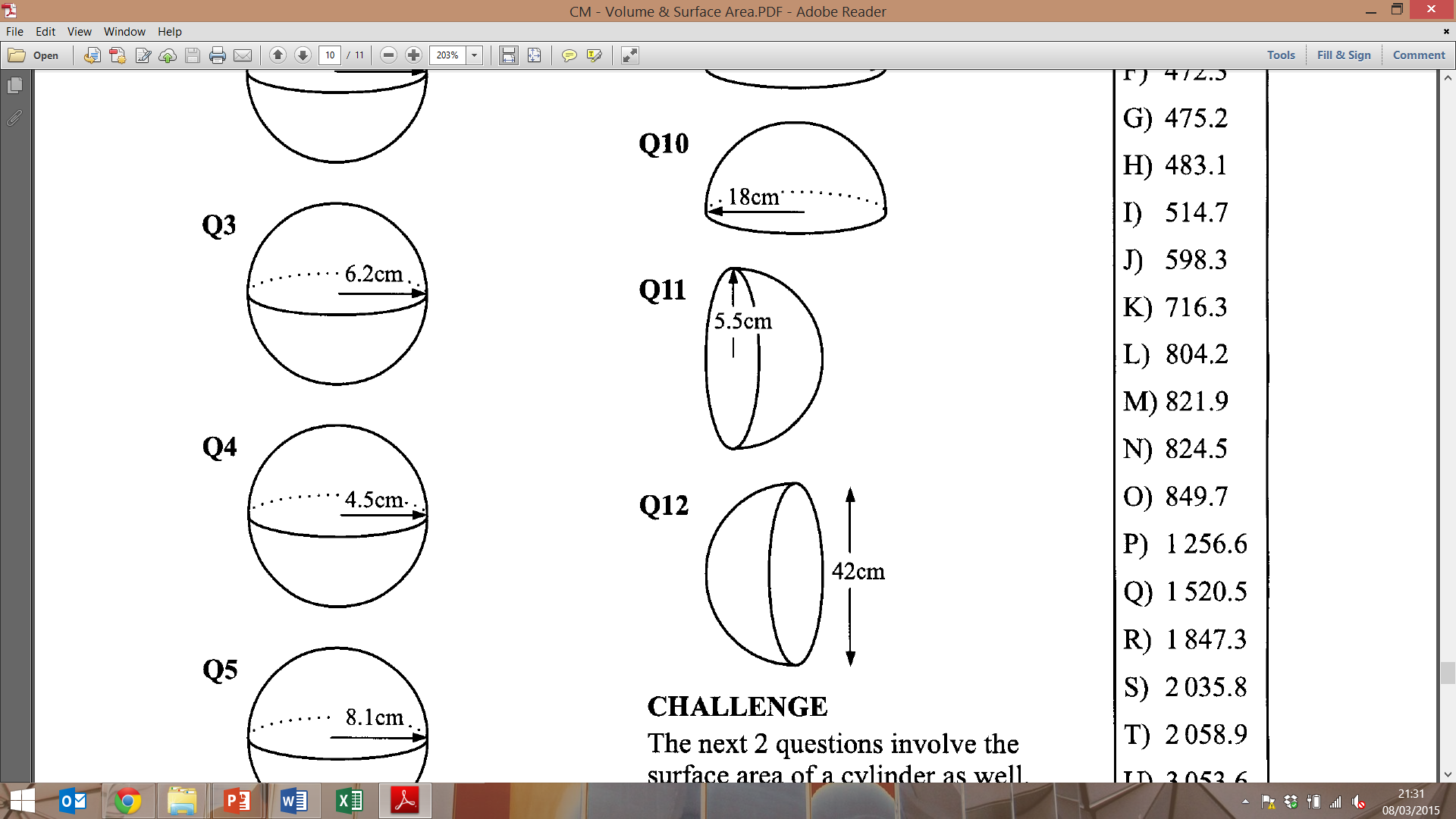 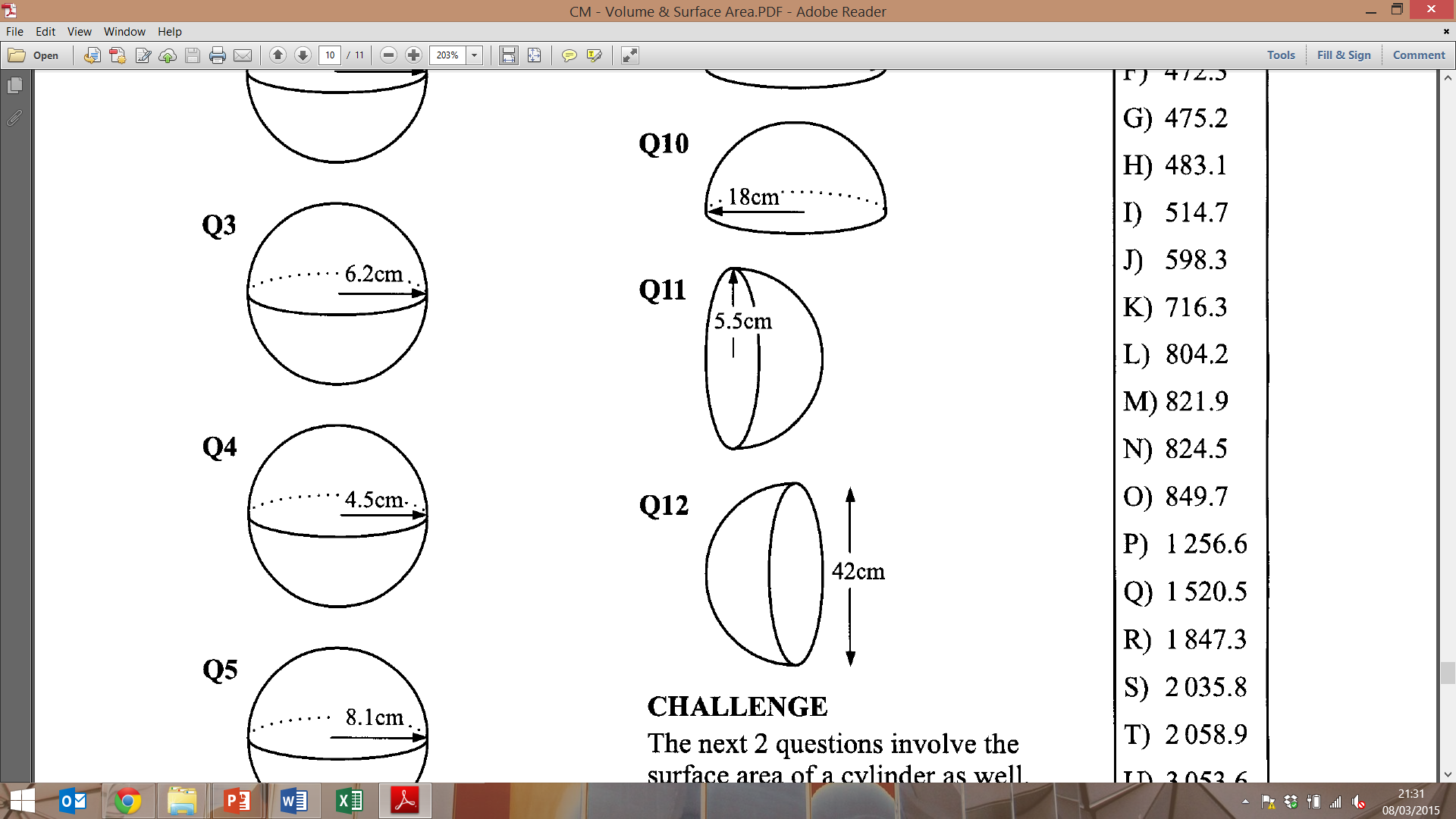 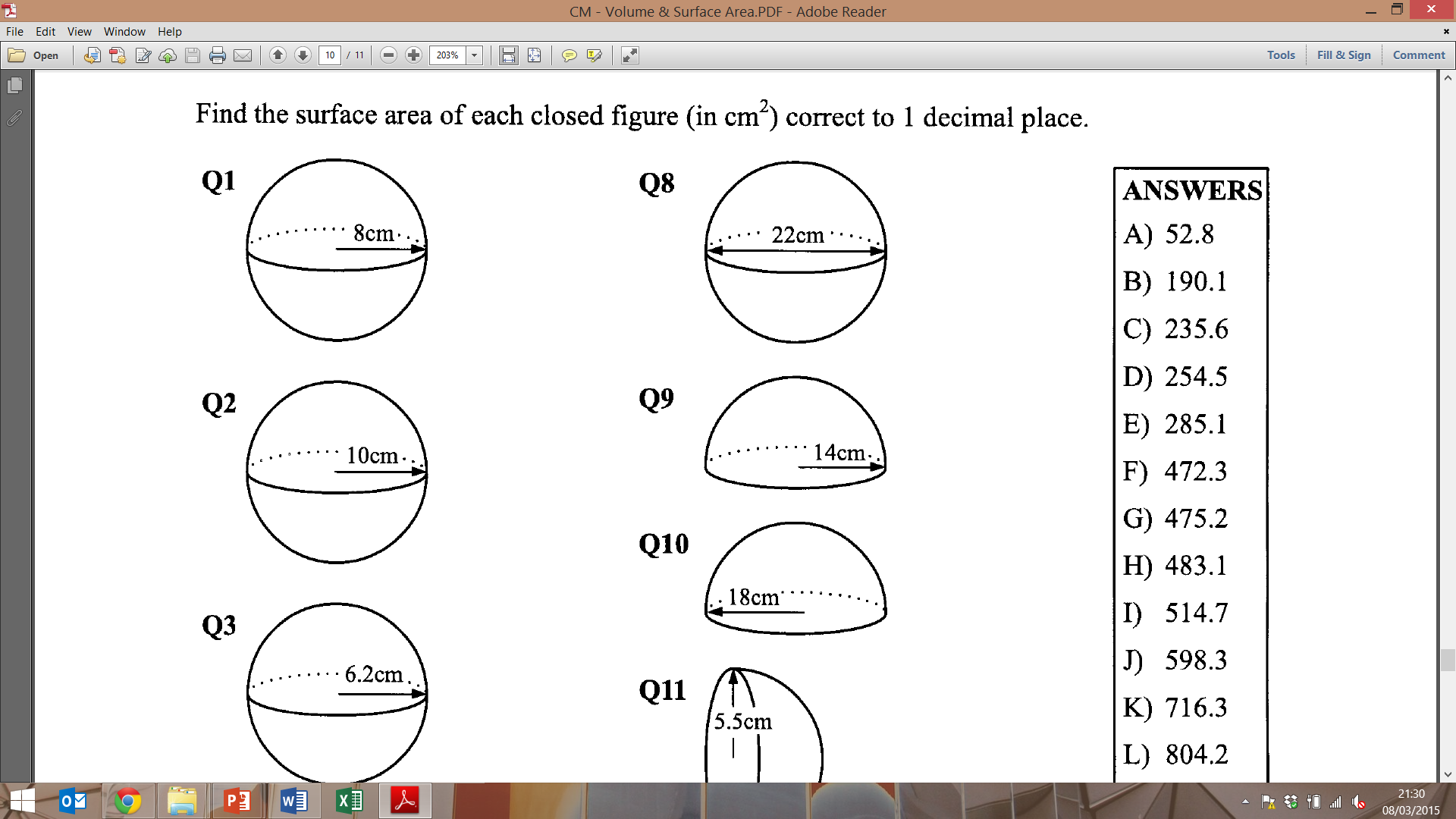 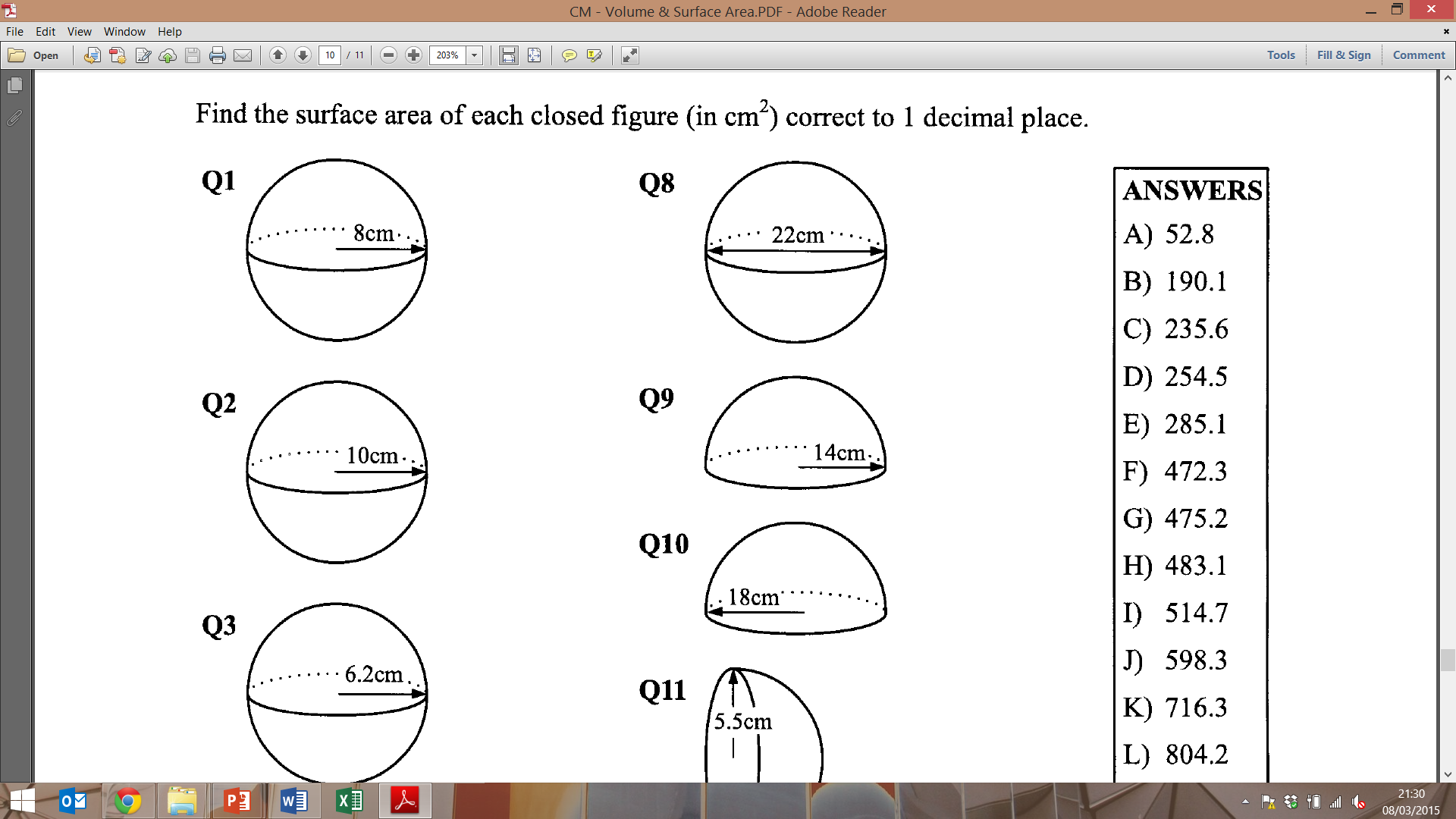 7
5
6
8
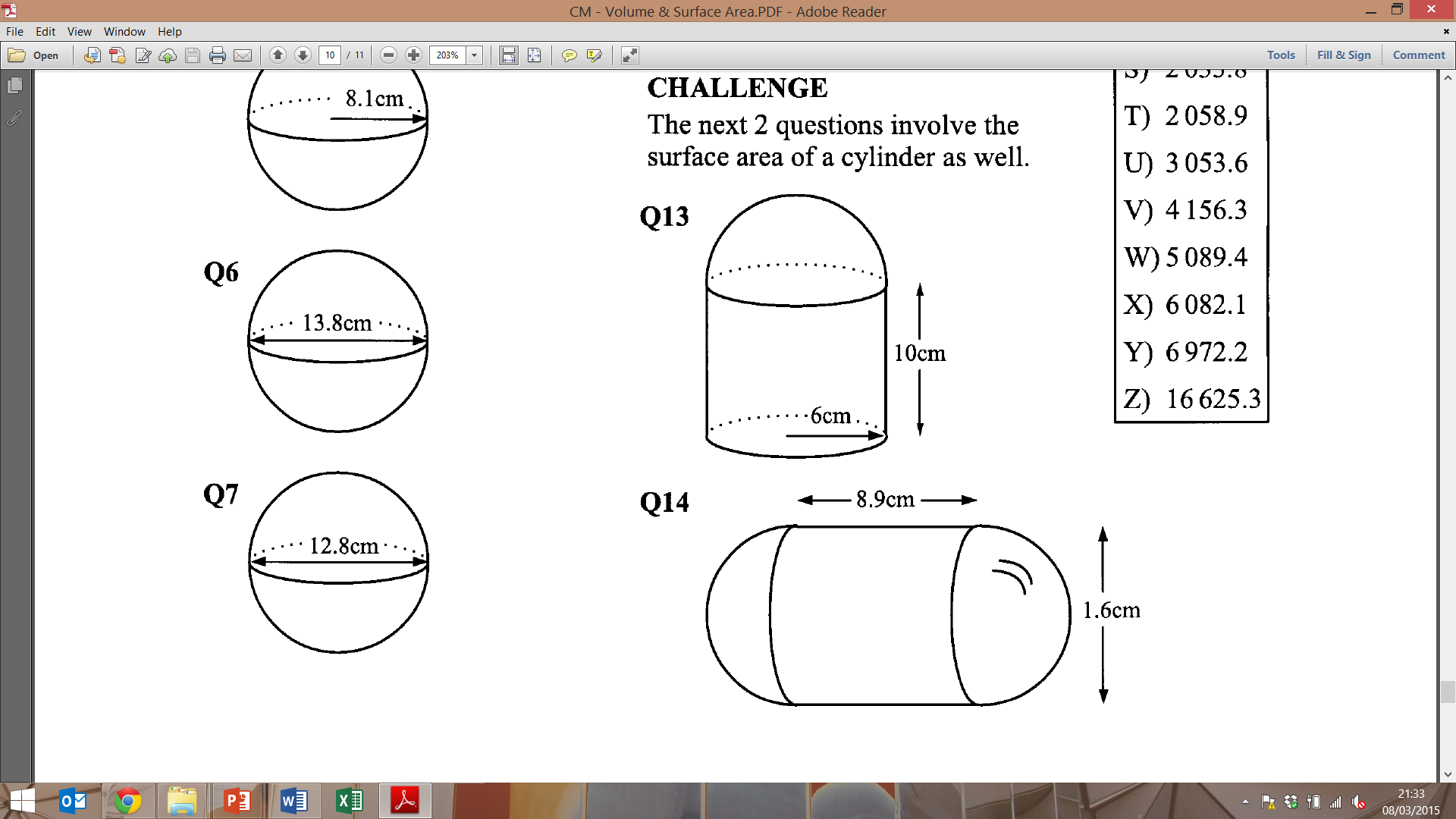 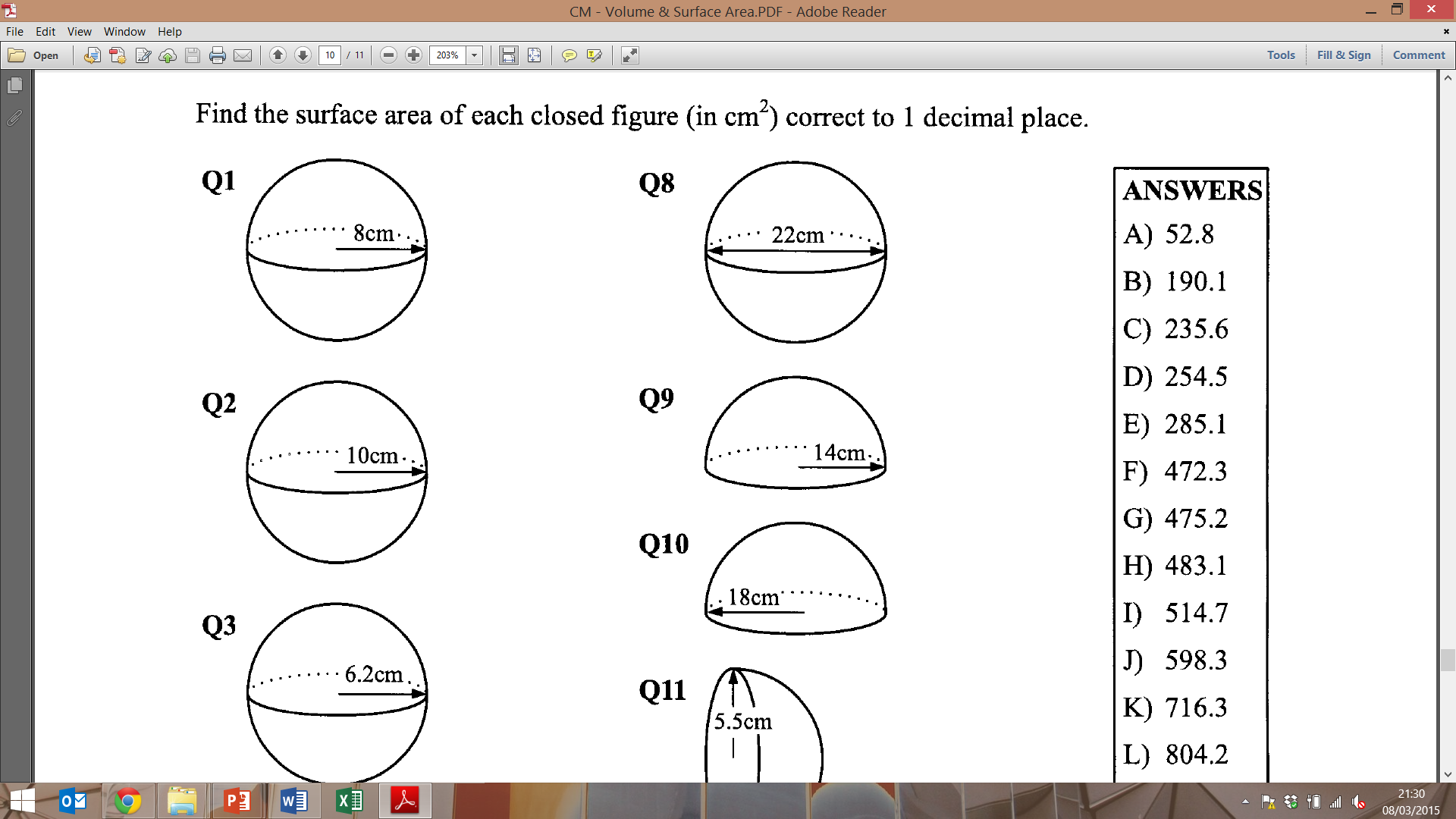 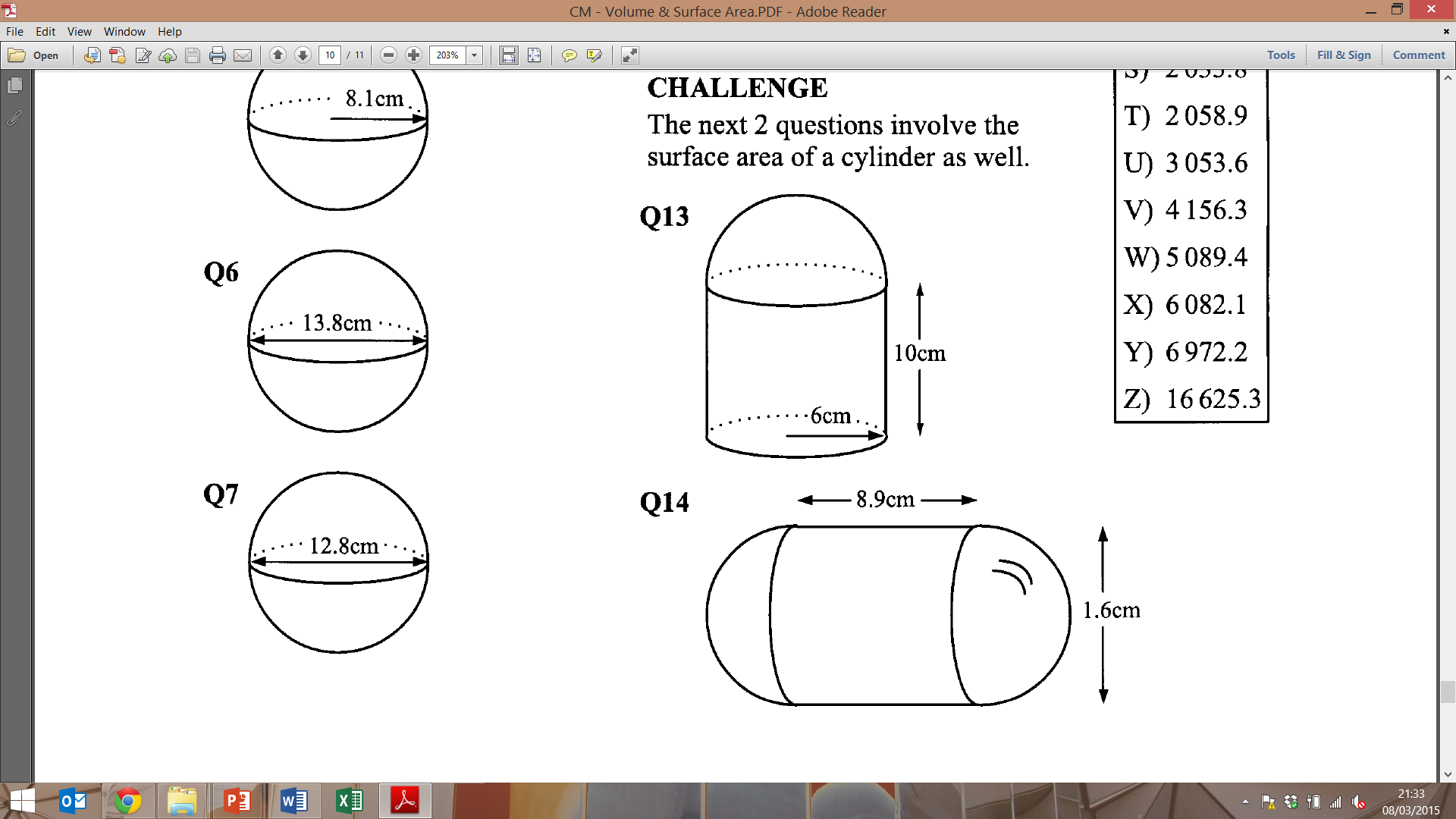 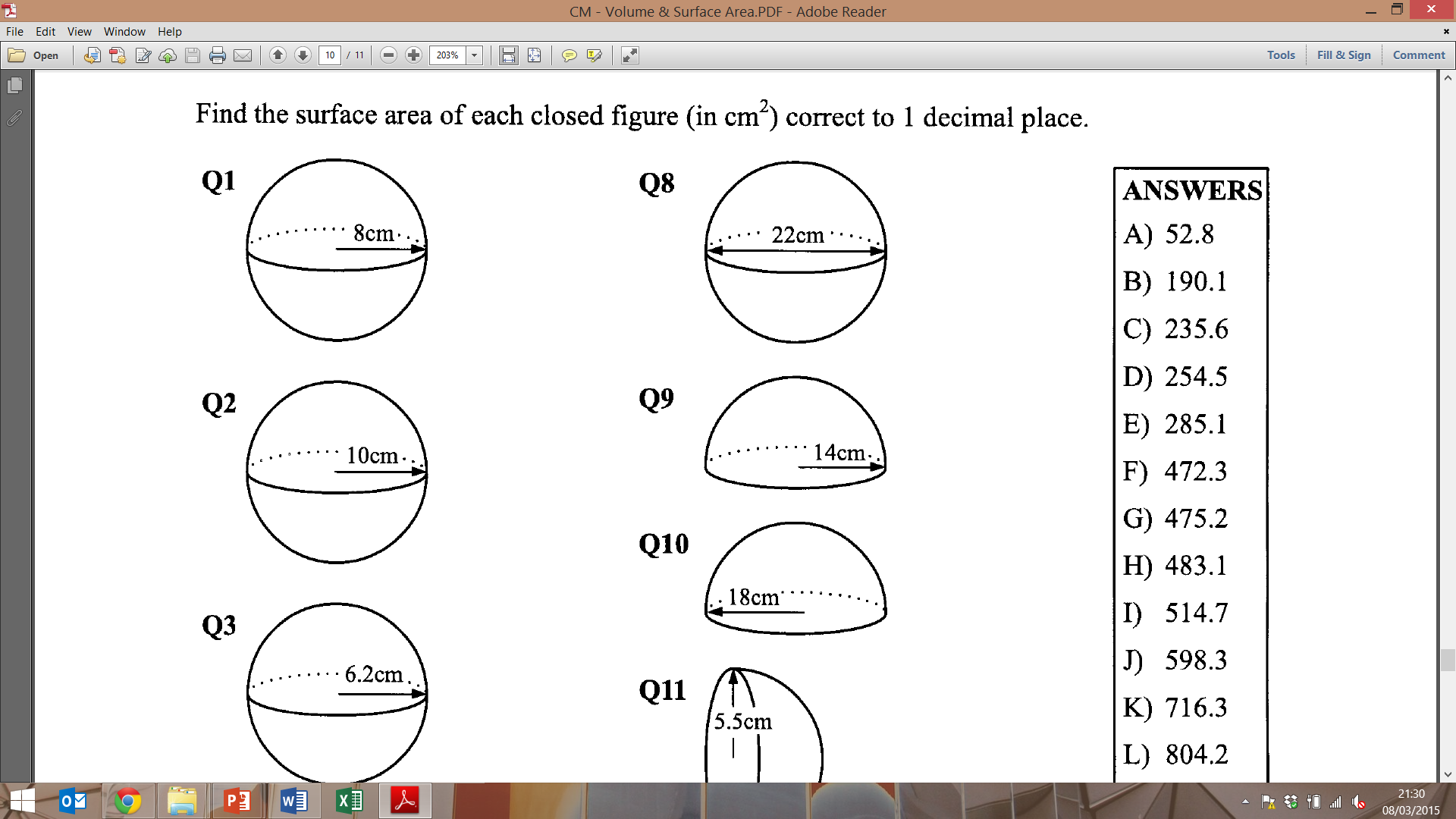 2
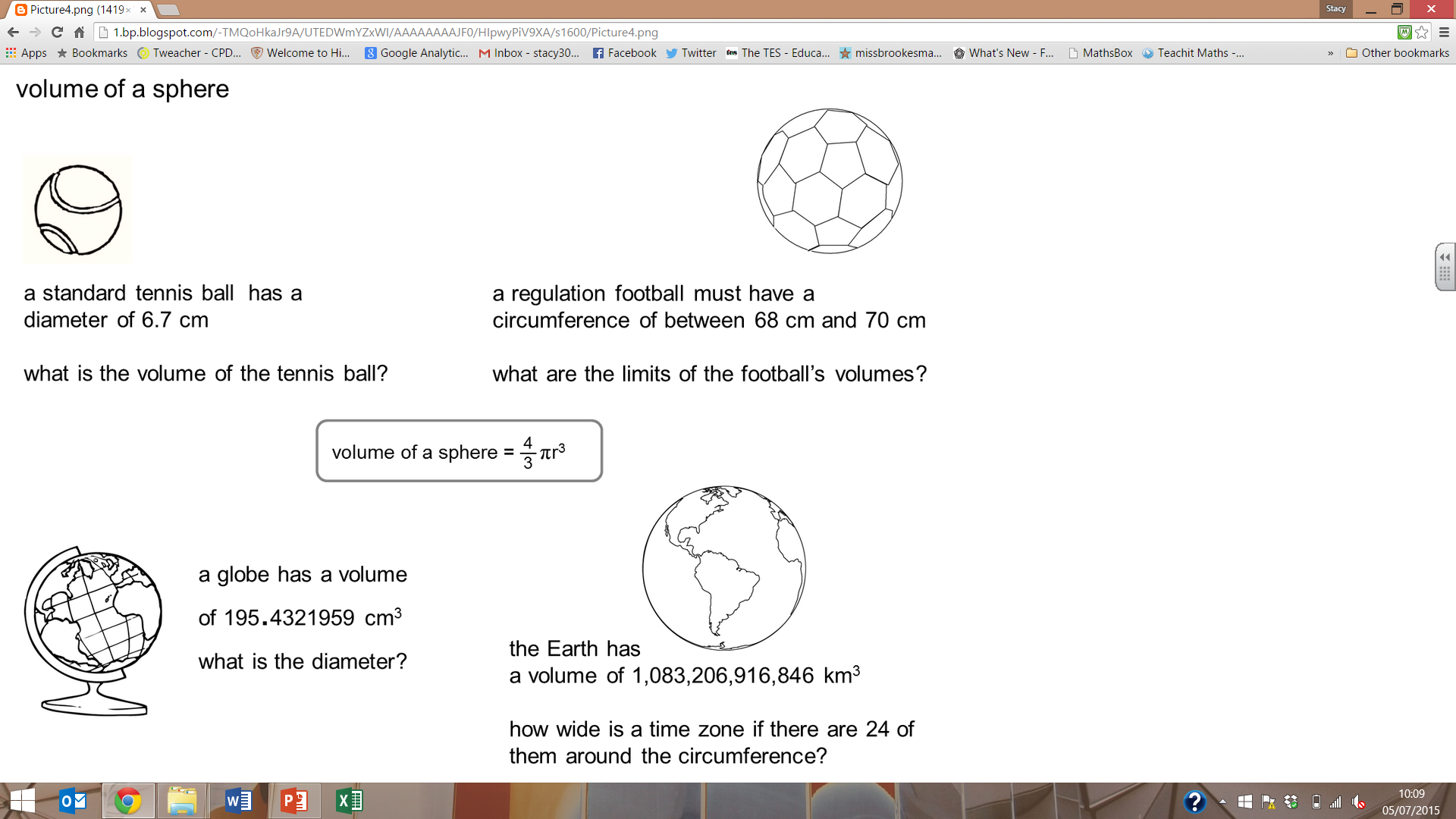 12
9
10
11
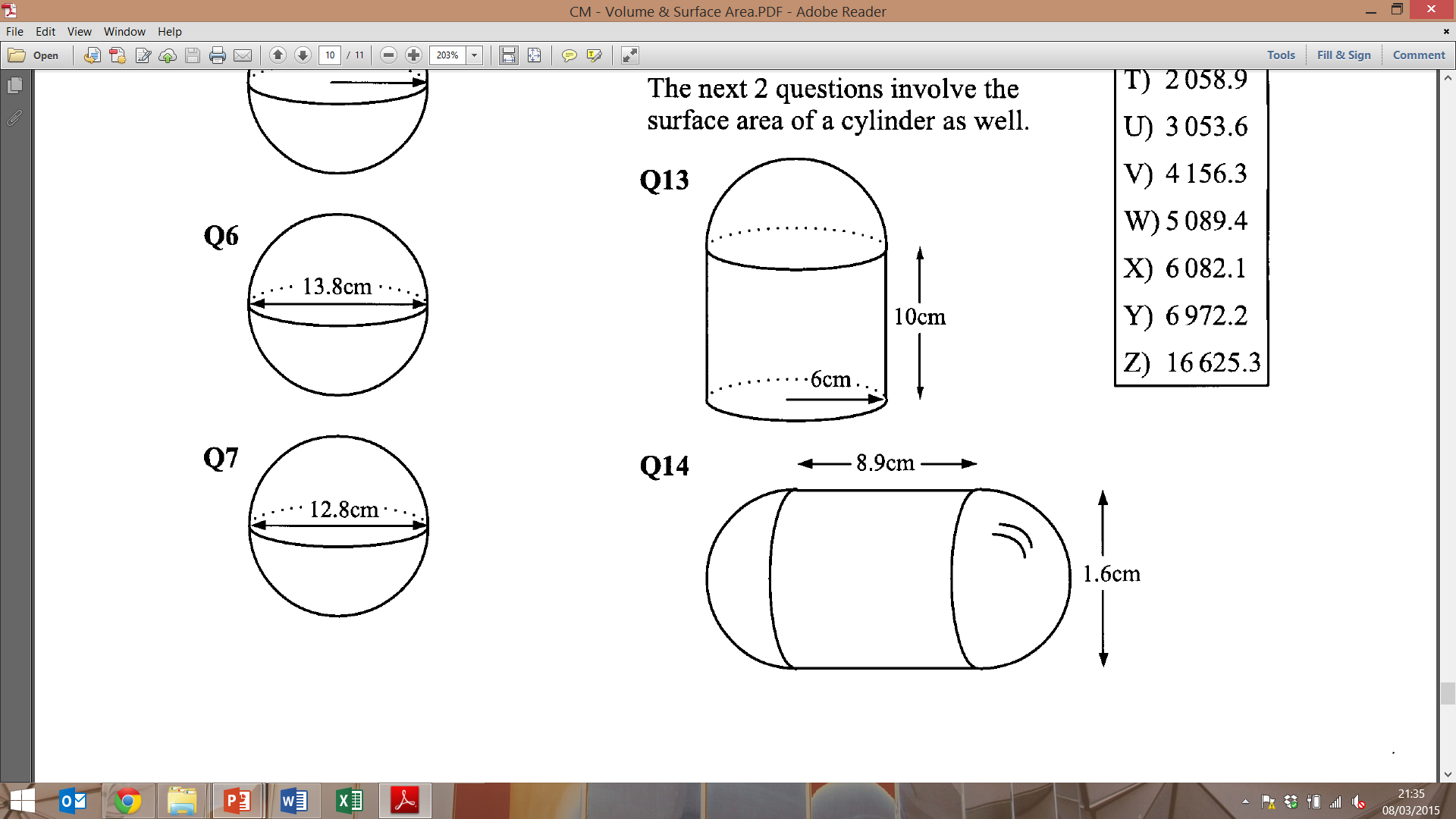 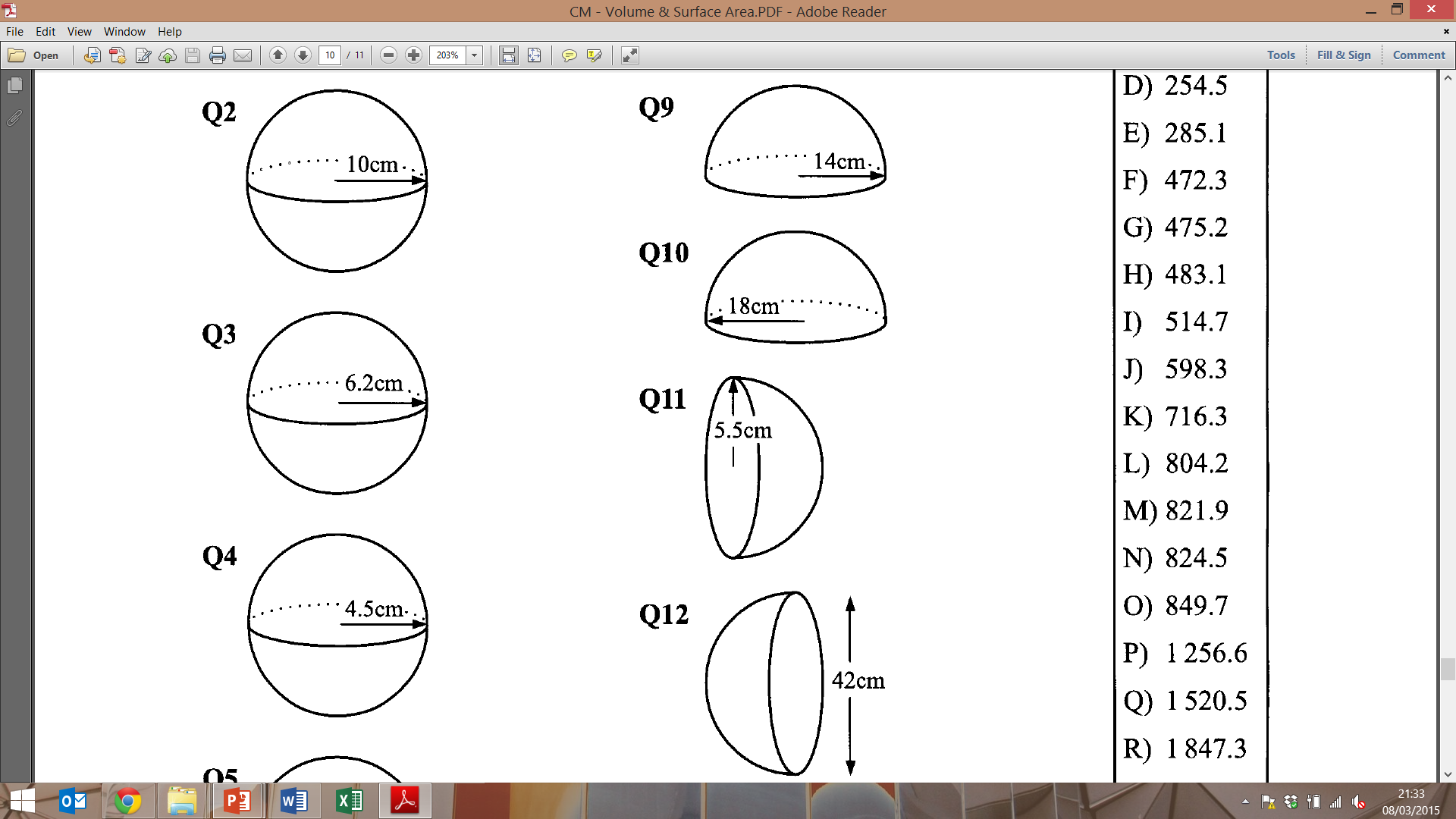 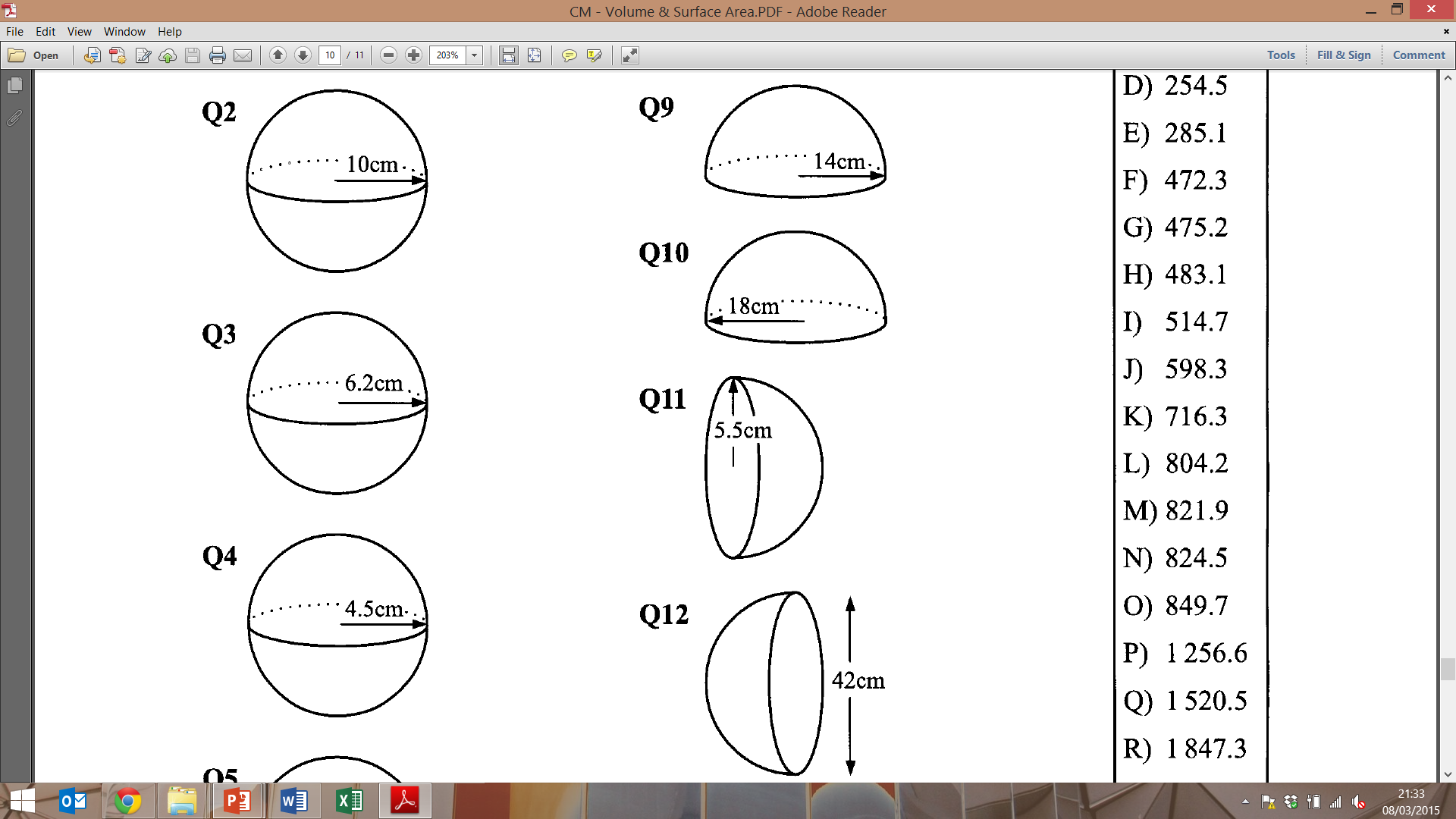 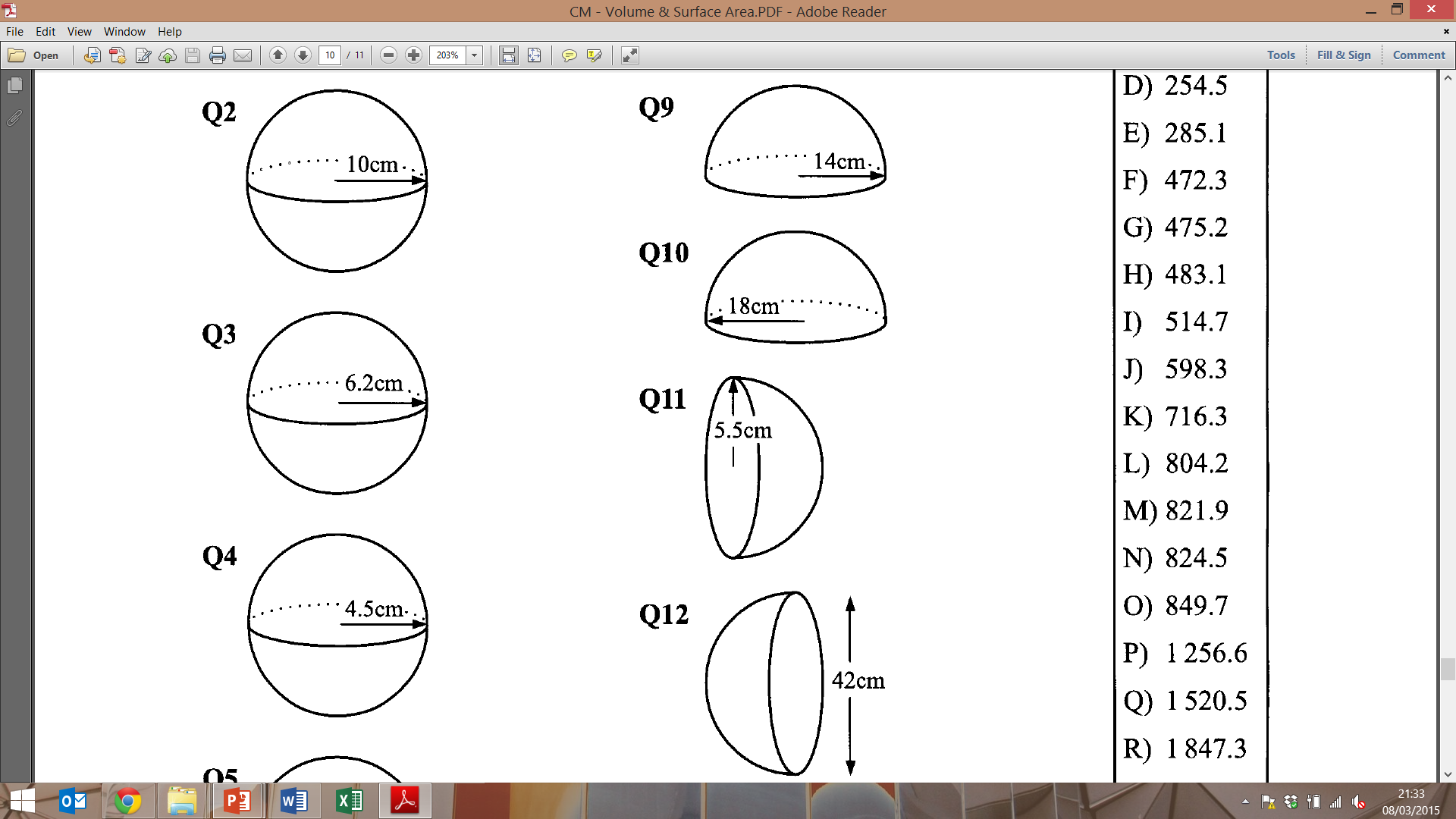